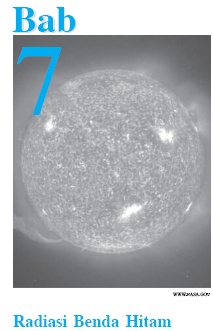 Kemampuan dasar yang akan Anda miliki setelah mempelajari bab ini adalah sebagai berikut.
Dapat menganalisis secara kualitatif gejala kuantum yang mencakup hakikat dan sifat-sifat radiasi benda hitam serta penerapannya.
Radiasi Panas
Intensitas Radiasi
Radiasi Panas
Radiasi yang dipancarkan oleh sebuah benda sebagai akibat suhunya disebut radiasi panas (thermal radiation).
Benda hitam adalah suatu benda yang permukaanya menyerap semua semua radiasi yang datang (tidak ada radiasi yang dipantulkan keluar dari benda hitam).
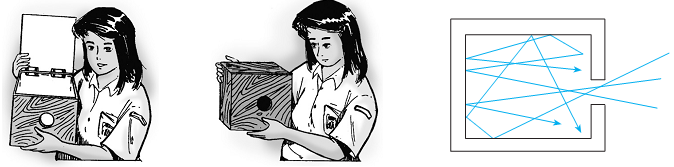 Intensitas Radiasi
Hukum Stefan-Boltzmann
Teorema Kirchhoff
R f  =  J(f , T)
Josef Stefan mendapatkan secara eksperimen bahwa daya total per satuan luas yang dipancarkan pada semua frekuensi oleh suatu benda hitam panas. I total (intensitas radiasi total), adalah sebanding dengan pangkat emapat dari suhu mutlaknya.
Hukum Stefan
~
I total  =  Rf  df  = T 4
0
I total  =  eT 4
P
A
I total  =      = eT 4

atau
P = eAT 4
Hukum Pergeseran Wien
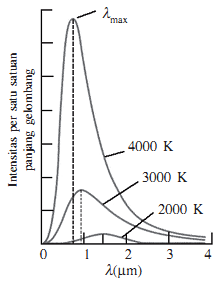 Panjang gelombang yang membuat intensitas radiasi maksimum untuk suatu benda hitam,  maks, bergeser ke panjang gelombang yang lebih pendek  begitu benda hitam menjadi lebih panas.
Hukum pergeseran Wien
 maks T = C = 2,90 10 4
Teori Klasik Radiasi Benda Hitam
Hubungan antara J(f, T) dan u(f, T), yang sebanding dinyatakan oleh
J(f, T) = u(f, T)
Bentuk fungsi uviversal dinyatakan oleh Wien, yang memilki bentuk
u(f, T) = Af 5  e Bf/T
Dalam bentuk panjang gelombang ,
u(f, T) = c 1  5 e C2 /T
C
4
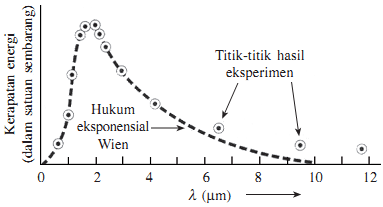 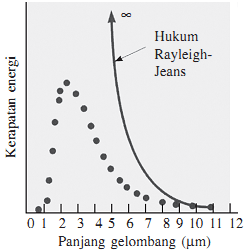 Kerapatan energi per panjang gelombang, (, T)
 (, T) = 8kT4
Pernyataan ini dikenal sebagi hukum Royleigh-Jeans
Teori Planck tentang Radiasi Benda Hitam
Planck memulai dengan membuat suatu anggapan baru tentang sifat dasar dari getaran molekul-molekul dalam dinding-dinding rongga hitam

Radiasi yang dipancarkan oleh getaran molekul-molekul tidaklah kontinu tetapi dalam paket-paket energi diskret, yang disebut kuantum.
En  = nhf

(2)	Molekul-molekul memeancarkan atau menyerap energi dalam satuan diskret dari energi cahaya, disebut kuantum (sekarang disebut foton).
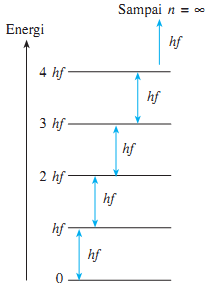 8hc4
Hukum radiasi Planck
 (, T) =
e hc/kT   1
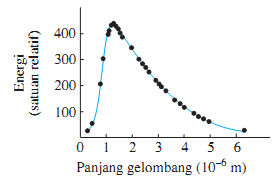 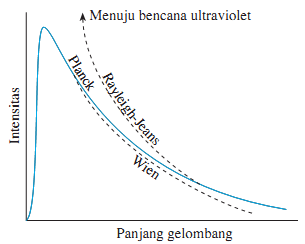